The Besor Principle“Embrace Our Role”
Principles to Live By
David …. and the Philistines?
(1 Samuel 27:1)
And David said in his heart, “Now I shall perish someday by the hand of Saul. There is nothing better for me than that I should speedily escape to the land of the Philistines; and Saul will despair of me, to seek me anymore in any part of Israel. So I shall escape out of his hand.”
1 Samuel 27:3
So David dwelt with Achish at Gath, he and his men, each man with his household, and David with his two wives, Ahinoam the Jezreelitess, and Abigail the Carmelitess, Nabal’s widow.
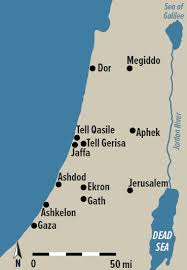 1 Samuel 27:6,8
So Achish gave him Ziklag that day. Therefore Ziklag has belonged to the kings of Judah to this day.

And David and his men went up and raided the Geshurites, the Girzites, and the Amalekites.
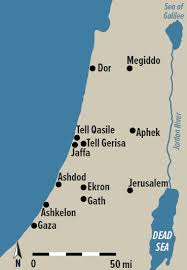 X
Philistines Prepare for War
(1 Samuel 28:1)
Now it happened in those days that the Philistines gathered their armies together for war, to fight with Israel. And Achish said to David, “You assuredly know that you will go out with me to battle, you and your men.”
1 Samuel 29:1-2
Then the Philistines gathered together all their armies at Aphek, and the Israelites encamped by a fountain which is in Jezreel. 2 And the lords of the Philistines passed in review by hundreds and by thousands, but David and his men passed in review at the rear with Achish.
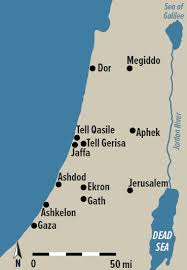 X
Military Parade
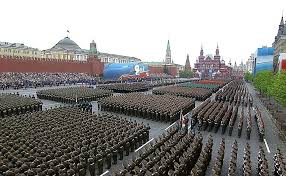 Very pretty, Colonel.  But can they fight?
Description of David’s Men
(1 Samuel 22:2)
And everyone who was in distress, everyone who was in debt, and everyone who was discontented gathered to him.
Thanks, but No Thanks
(1 Samuel 29:4)
But the princes of the Philistines were angry with him (Achish); so the princes of the Philistines said to him, “Make this fellow return, that he may go back to the place which you have appointed for him, and do not let him go down with us to battle, lest in the battle he become our adversary.
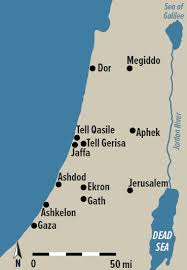 X
1 Samuel 30:1-2
Now it happened, when David and his men came to Ziklag, on the third day, that the Amalekites had invaded the South and Ziklag, attacked Ziklag and burned it with fire, 2 and had taken captive the women and those who were there, from small to great; they did not kill anyone, but carried them away and went their way.
David’s Plan of Attack
The initial, overwhelming grief leads some to want to stone David!
After consulting with the Lord, he decides to leave Ziklag and chase down the Amalekites
They meet a sick slave from the party who has been left to die
The slave agrees to take them to the camp in exchange for his life
But When They Reached the Brook Besor…
(1 Samuel 30:9-10)
So David went, he and the six hundred men who were with him, and came to the Brook Besor, where those stayed who were left behind. 10 But David pursued, he and four hundred men; for two hundred stayed behind, who were so weary that they could not cross the Brook Besor.
Weary Unto Death
The Hebrew word used here for “weary” is also associated with death.  They were not just tired, they were exhausted and physically unable to continue.
Why were 200 of the men not able to continue the fight?
David’s Decision
Whatever the reason, David left the 200 men at the Brook Besor to man the supplies and then commanded the 400 to a resounding victory over the Amalekites.

All those that had been captured were returned safely, as were all the possessions (and then some!).
1 Samuel 30:22
Then all the wicked and worthless men of those who went with David answered and said, “Because they did not go with us, we will not give them any of the spoil that we have recovered, except for every man’s wife and children, that they may lead them away and depart.”
At First Glance…
(2 Thessalonians 3:10)
For even when we were with you, we commanded you this: If anyone will not work, neither shall he eat.
Does this apply to the situation Besor?
David’s Decree
(1 Samuel 30:23-24)
But David said, “My brethren, you shall not do so with what the Lord has given us, who has preserved us and delivered into our hand the troop that came against us. 24 For who will heed you in this matter? But as his part is who goes down to the battle, so shall his part be who stays by the supplies; they shall share alike.”
Numbers 31:27
Divide the spoils equally between the soldiers who took part in the battle and the rest of the community. (NIV)
The Besor Principle
Every role in an organization is necessary, important and worthy of reward.
1 Corinthians 12
The Lord has need of all members of the body, whether at the front line or guarding the supplies!
Wisdom From Winston Churchill
The Besor Corollaries
Every role in an organization is necessary, important and worthy of reward.
We should always look for ways to improve our individual service, whether we are on the front line or working behind the scenes.
Learn From Our Mistakes
Q:  Why were David’s men in this position in the first place?  

A:  David did not leave any reserves at Ziglak, thus leaving the town open for attack from the Amalekites.
The Besor Corollaries
Every role in an organization is necessary, important and worthy of reward.
We should always look for ways to improve our individual service, whether we are on the front line or working behind the scenes.
Everyone should be prepared to take their turn on the front line.
CONCLUSION
David had to make a decision that defined his leadership – All would receive a reward despite their role in the battle.
God has use for all, but we must always strive to improve.
When the time comes, everyone must be prepared to join the front line – that is how the church is sustained.